Třetí týdenCzech for Foreign MU Staff: Beginners 1
Third week
1
07.10.2024 Kateřina Frecerová
Opakování
Revison
2
07.10.2024 Kateřina Frecerová
Riskuj!

Kahoot!
3
07.10.2024 Kateřina Frecerová
Konjugace sloves – přítomný čas
Conjugation of verbs – present tense
4
07.10.2024 Kateřina Frecerová
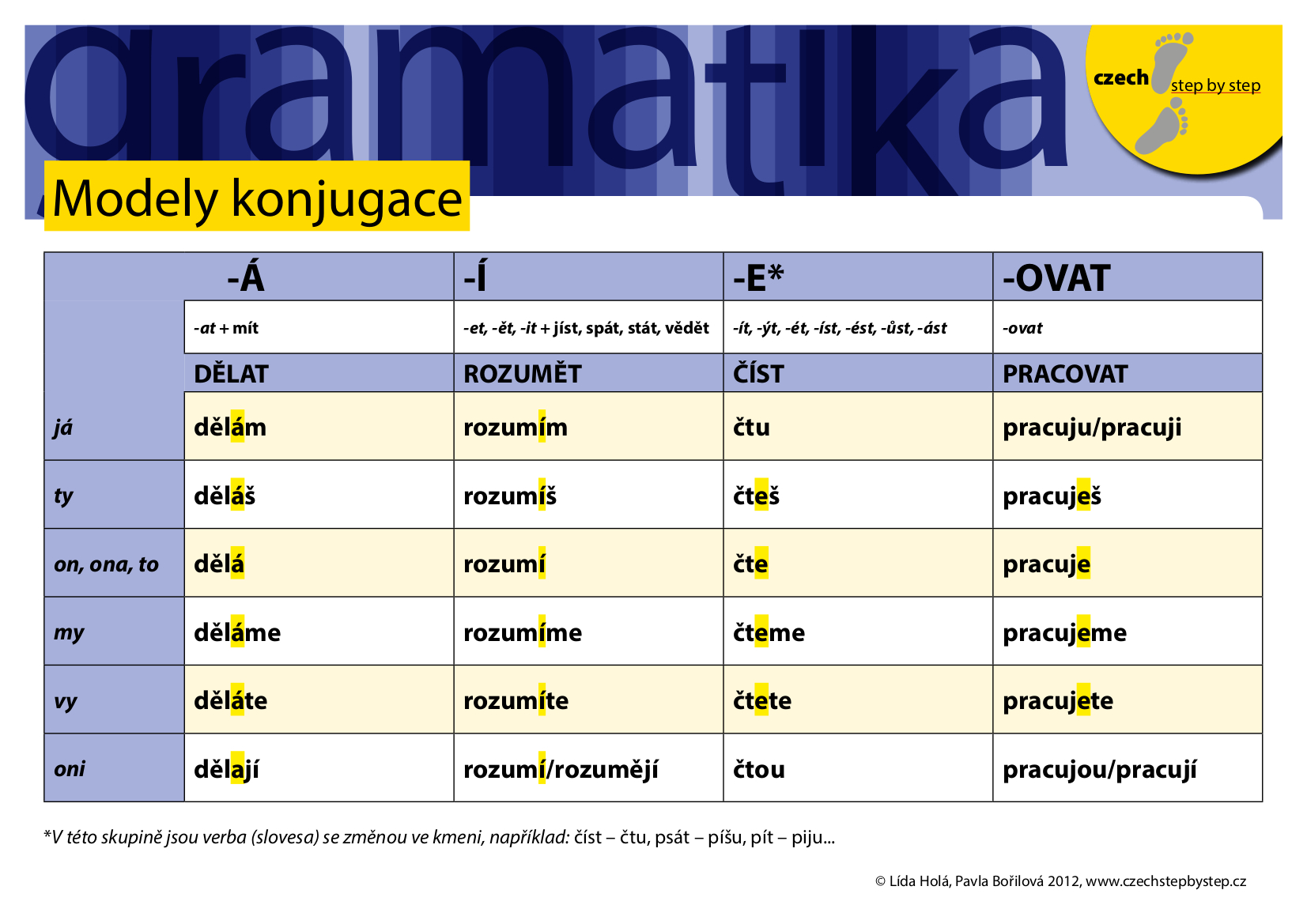 5
07.10.2024 Kateřina Frecerová
DĚLAT  DĚLÁM (Á VERBS, infinitiv ends with -at) = TO DO

ROZUMĚT  ROZUMÍM (Í VERBS, infinitiv ends with –et, -it. –ět + jíst, spát, stát) = TO UNDERSTAND

PRACOVAT  PRACUJU (UJ VERBS, infinitiv ends with –ovat) = TO WORK

Infinitiv
type of verb
the stem
the ending for já
6
Kateřina Frecerová
Stem + type of verb + ending
Á verbs
Endings for 
1., 2., 3. person
Í verbs
Endings for 
1., 2., 3. person
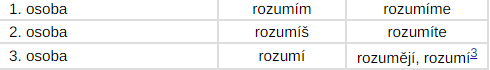 UJ verbs
Endings for 
1., 2., 3. person
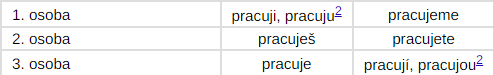 7
Kateřina Frecerová
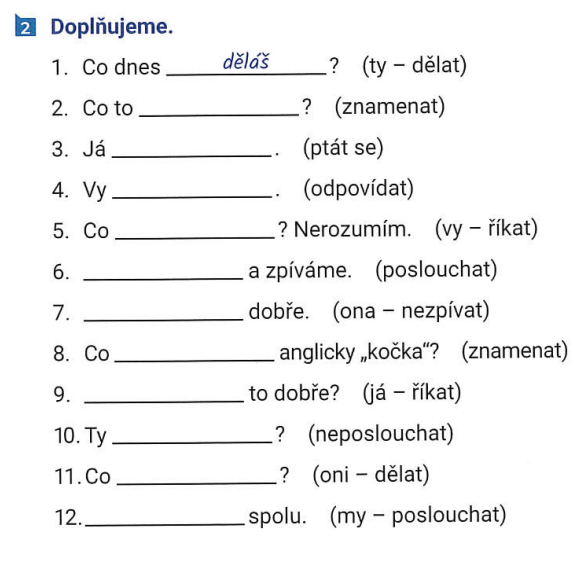 Á verbs
8
07.10.2024 Kateřina Frecerová
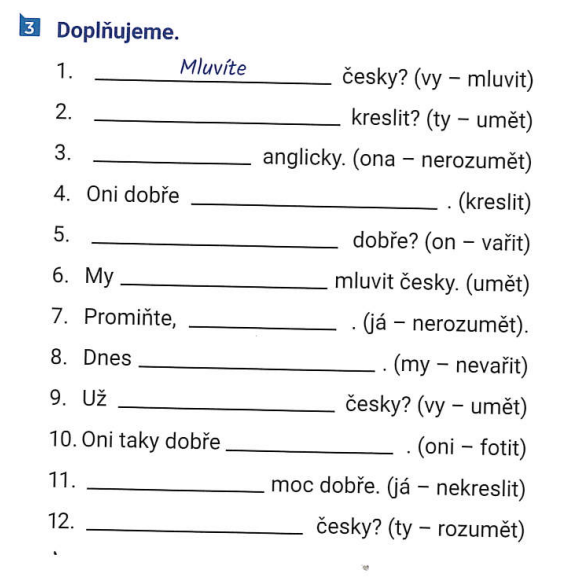 Í verbs
9
07.10.2024 Kateřina Frecerová
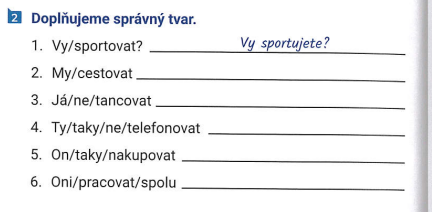 UJ verbs
10
07.10.2024 Kateřina Frecerová
2. lekceOrientace
2. lesson
Orientation
11
07.10.2024 Kateřina Frecerová
Uč. str. 14/ cv. 2
Listen, repeat and match letters with pictures.
Poslouchejte, opakujte a doplňte. 
AUDIO


Uč. str. 14/ cv. 3
Uč. str. 14/cv. 5, 1
12
07.10.2024 Kateřina Frecerová